Засоби створення, зберігання, обробки, копіювання і транспортування документів
За навчальною програмою 2018 року
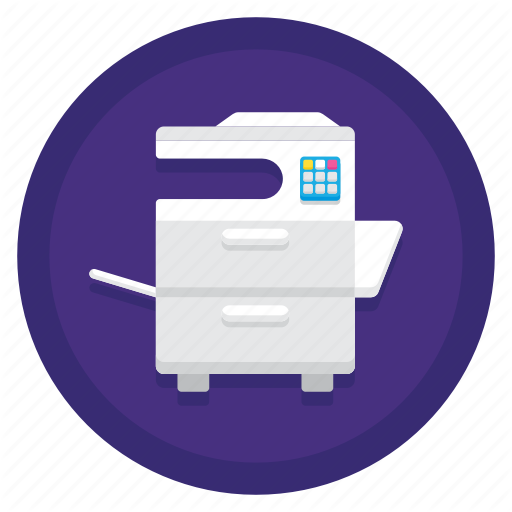 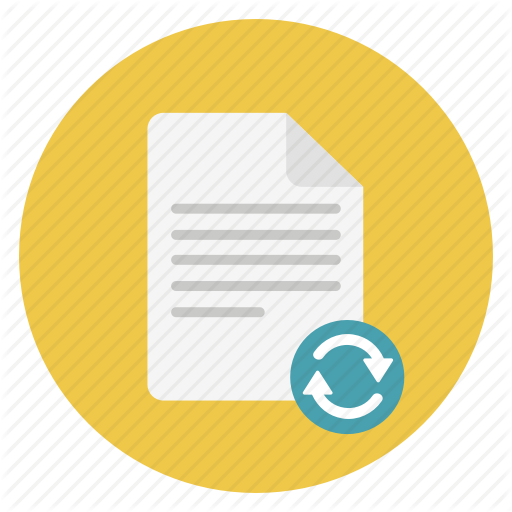 Урок 9
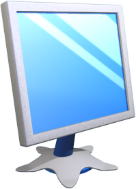 Актуалізація опорних знань і життєвого досвіду
Розділ 2 § 9
Визначте поняття, які ви вже вивчали та які ще вам не відомі.
+
Системи управління електронними документами
+
Технічні засоби обробки документів та інформації
Класифікація офісної техніки
+
Засоби створення, зберігання, обробки, копіювання і транспортування документів
-
-
Програмні засоби обробки документів та інформації
-
Види систем обробки текстів
-
Комунікаційні технології
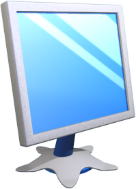 Засоби створення, зберігання, обробки, копіювання і транспортування документів
Розділ 2 § 9
Засоби складання і виготовлення документів:
Комп’ютер
Ноутбук
Диктофонна
техніка
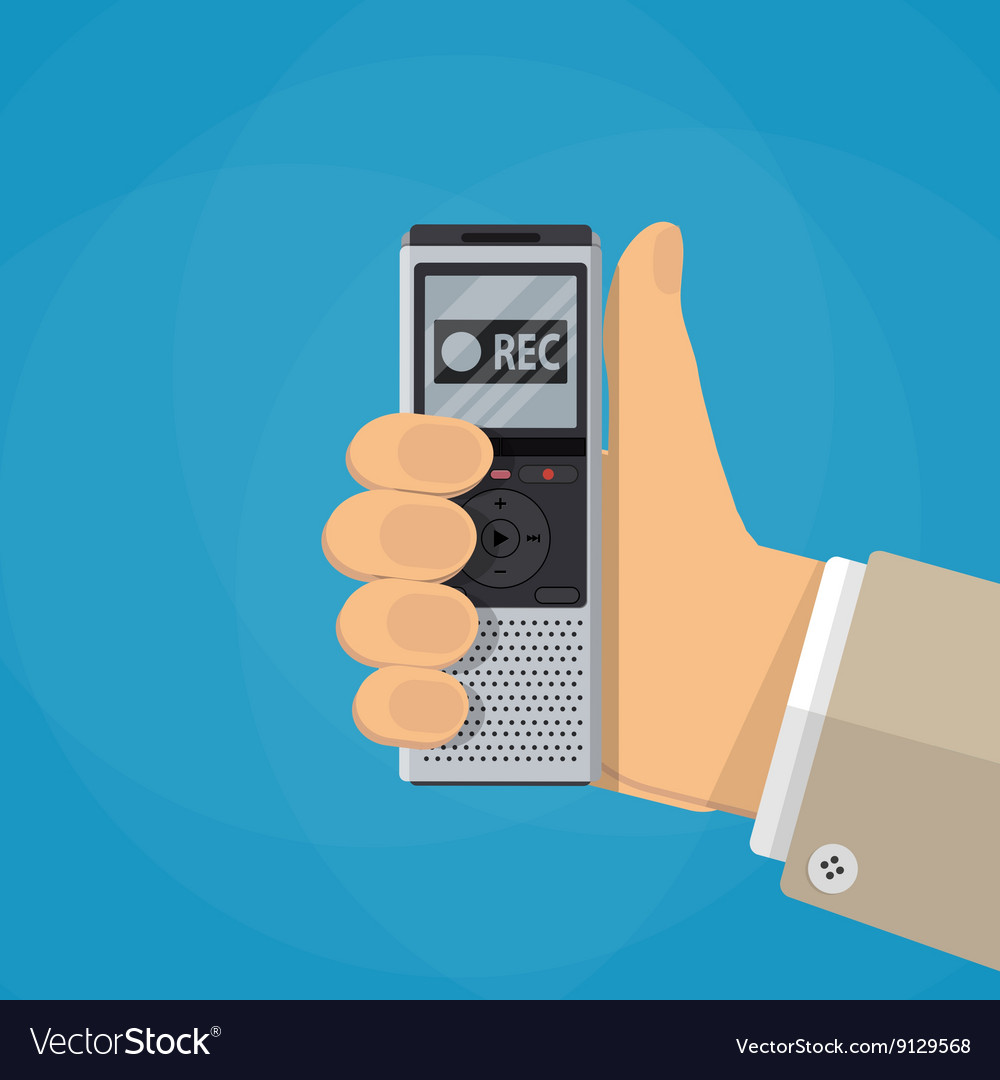 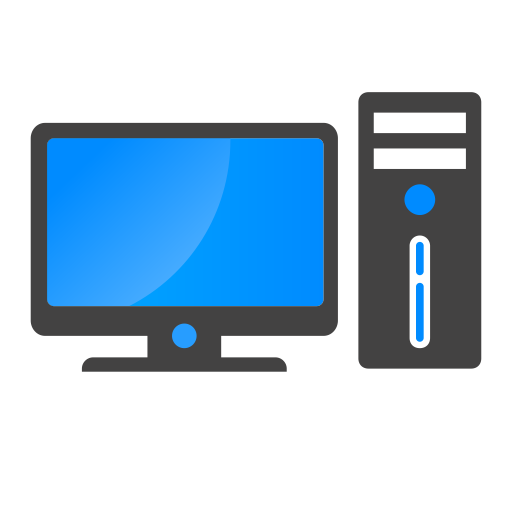 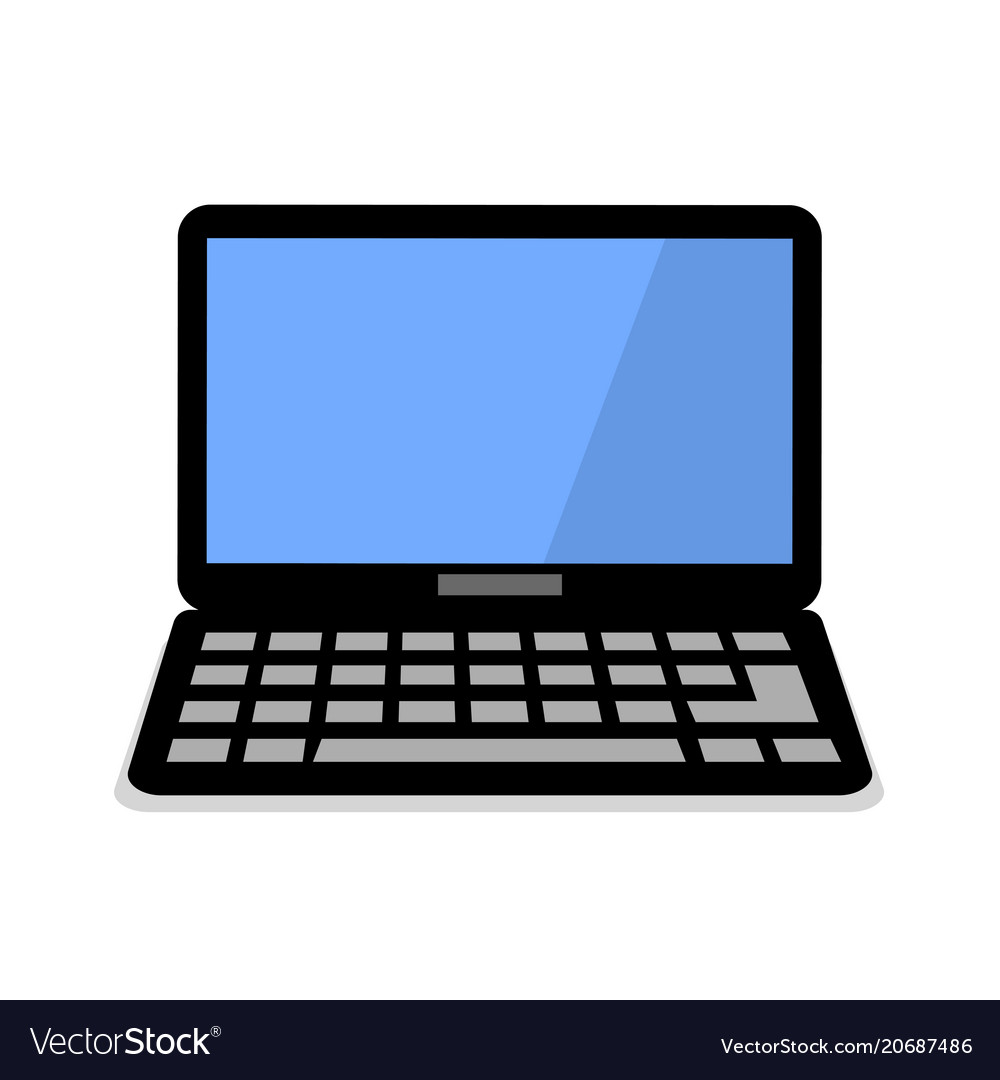 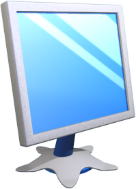 Засоби створення, зберігання, обробки, копіювання і транспортування документів
Розділ 2 § 9
Засоби складання і виготовлення документів:
Принтер
Плоттер
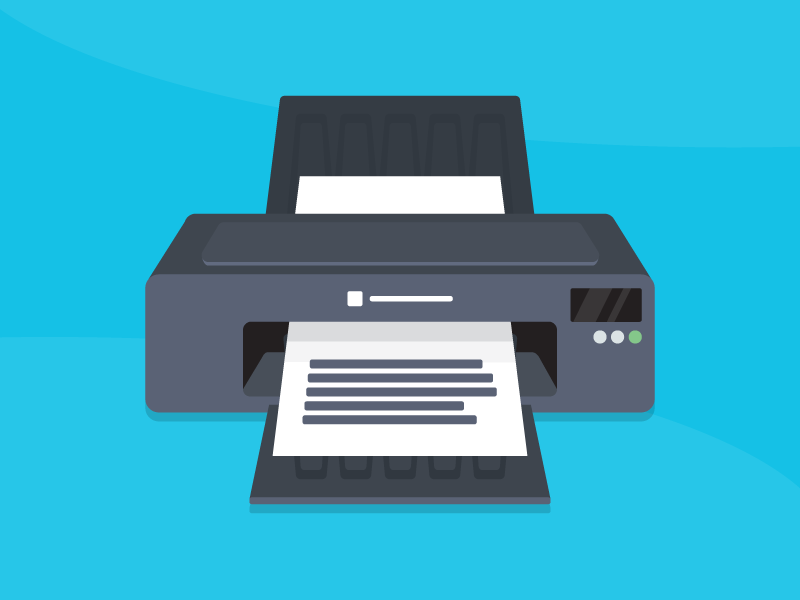 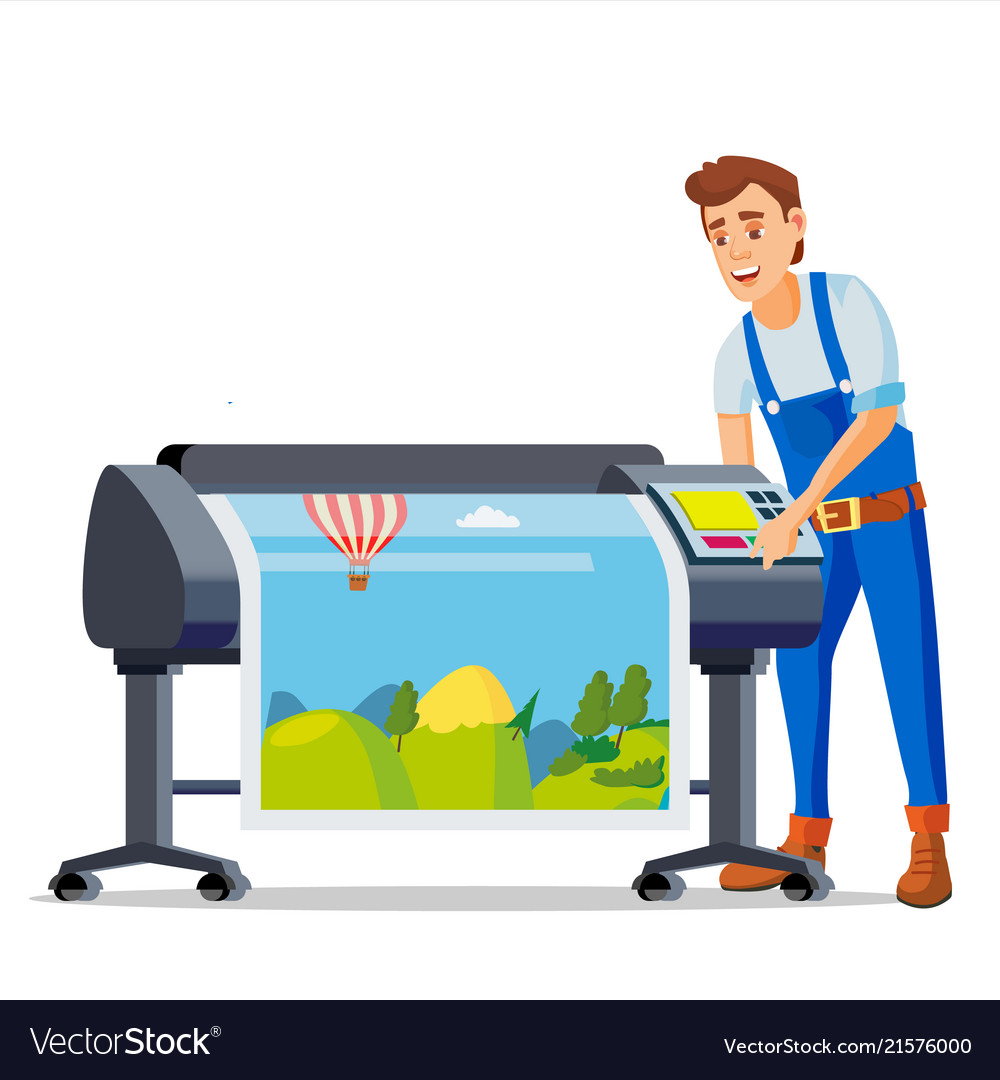 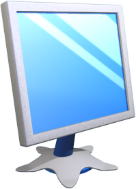 Засоби створення, зберігання, обробки, копіювання і транспортування документів
Розділ 2 § 9
Засоби зберігання документів
Жорсткий магнітний диск (вінчестр)
SSD диск
Флеш-накопичувач
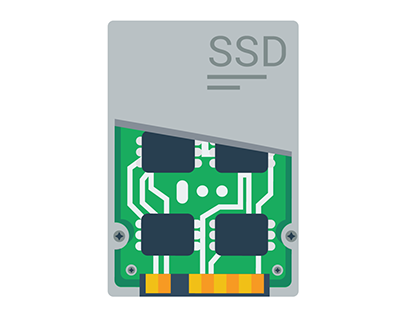 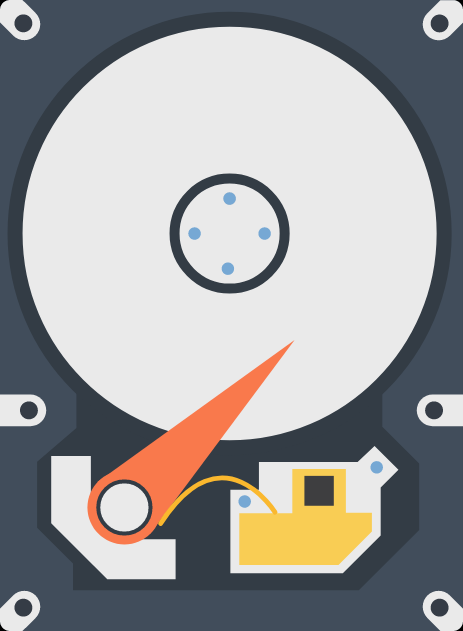 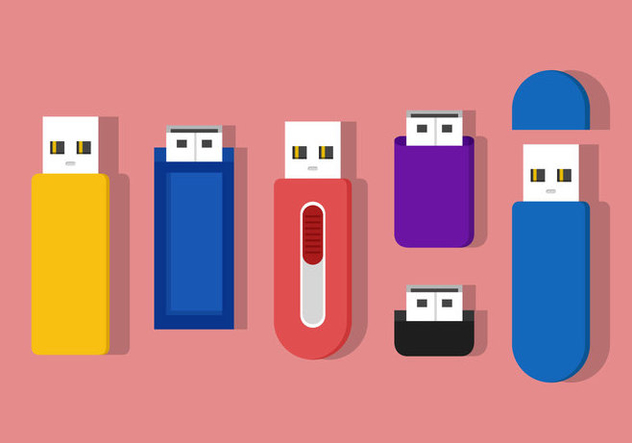 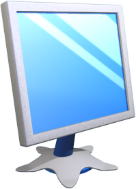 Засоби створення, зберігання, обробки, копіювання і транспортування документів
Розділ 2 § 9
Засоби обробки  документів
Маркувальні машини
Ламінатори
Брошурувальні машини
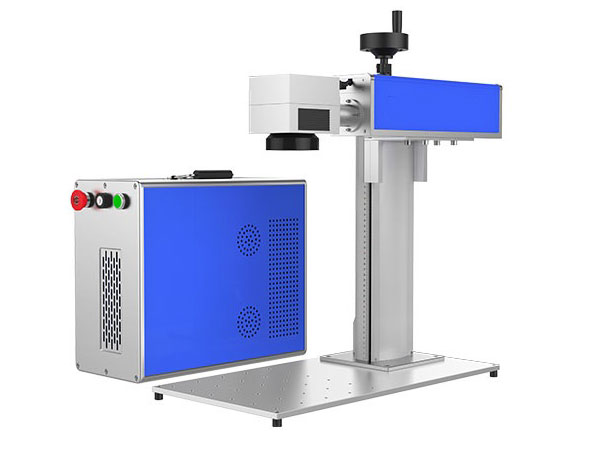 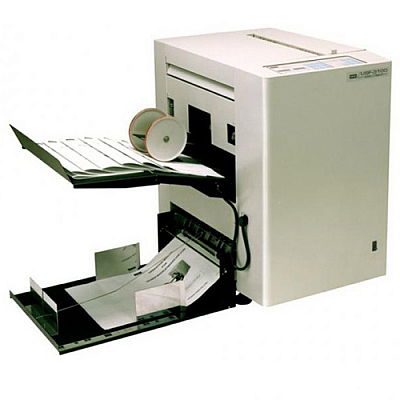 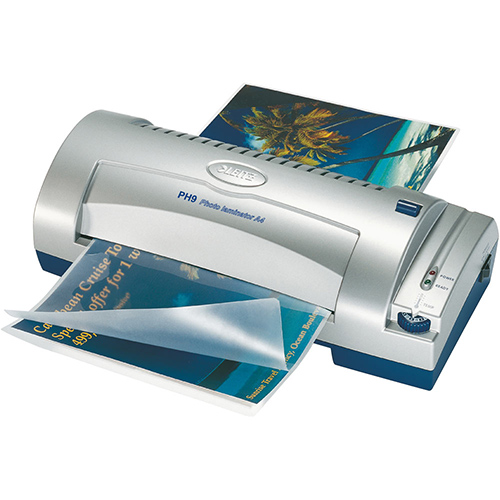 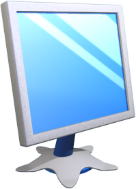 Засоби створення, зберігання, обробки, копіювання і транспортування документів
Розділ 2 § 9
Засоби обробки  документів
Палітурні машини
Паперорізальне устаткування (різаки)
Адресувальні машини
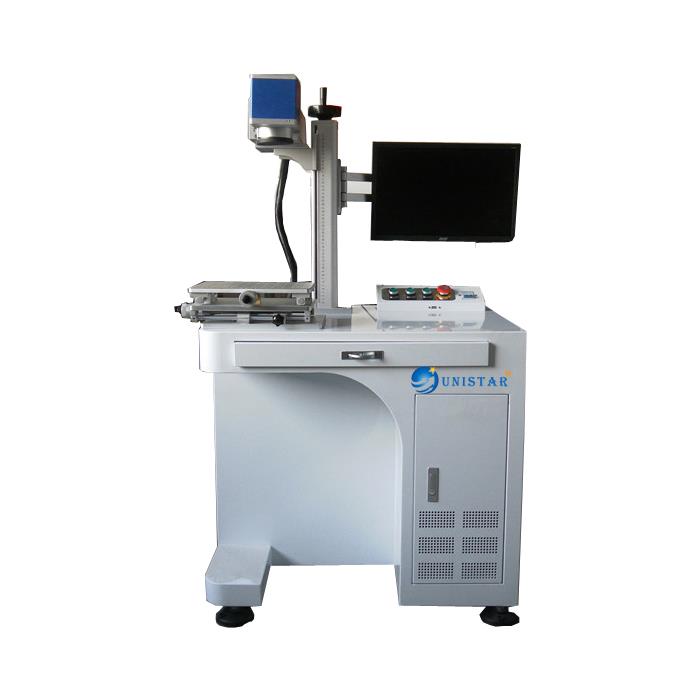 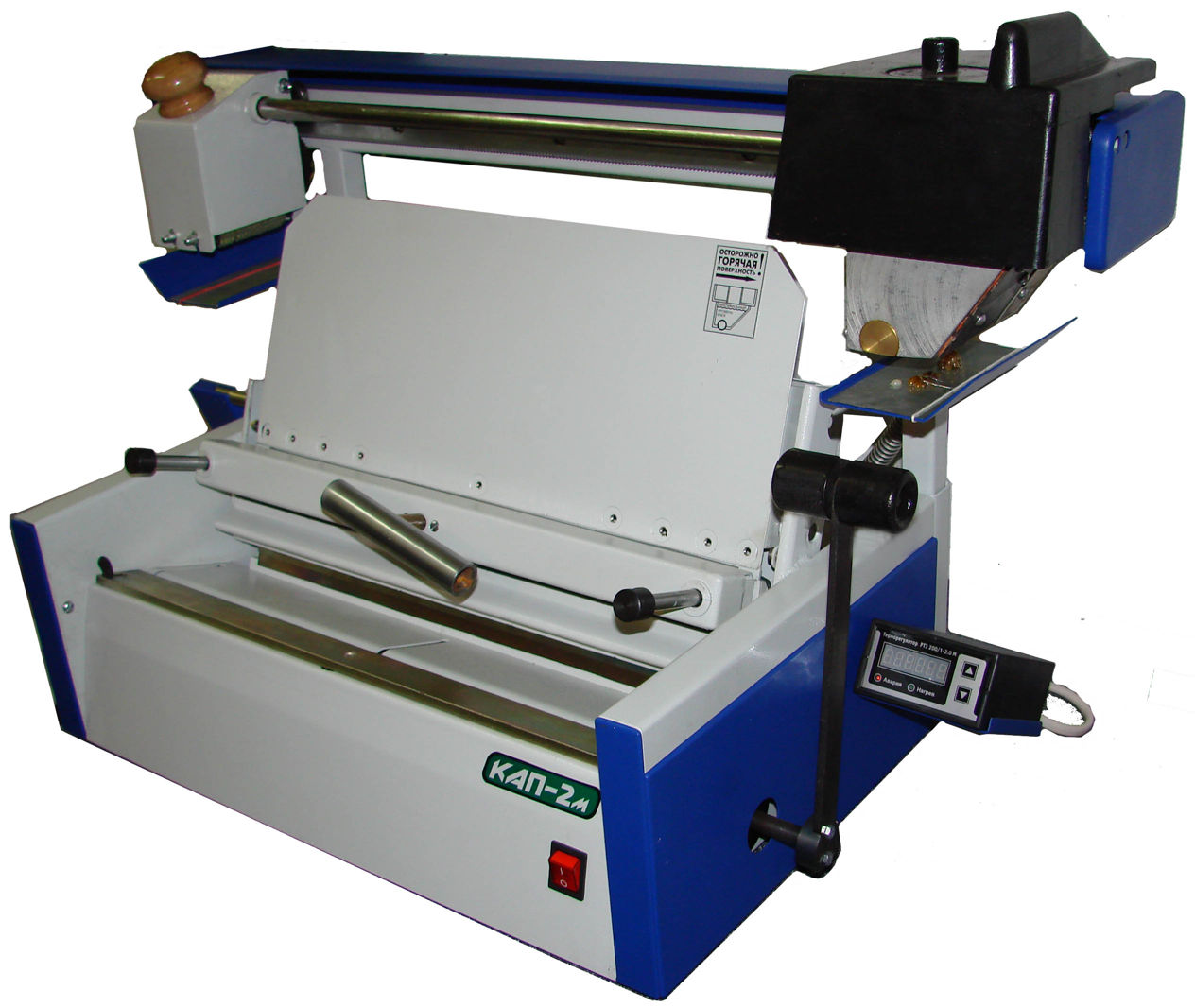 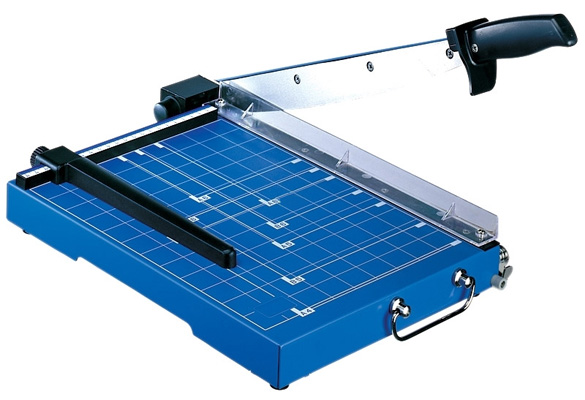 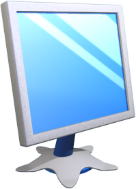 Засоби створення, зберігання, обробки, копіювання і транспортування документів
Розділ 2 § 9
Засоби копіювання документів
Багатофункціональний пристрій
Копіювальні апарати
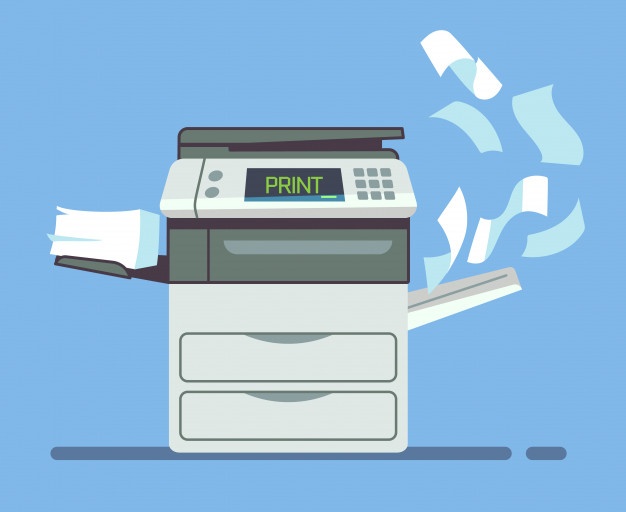 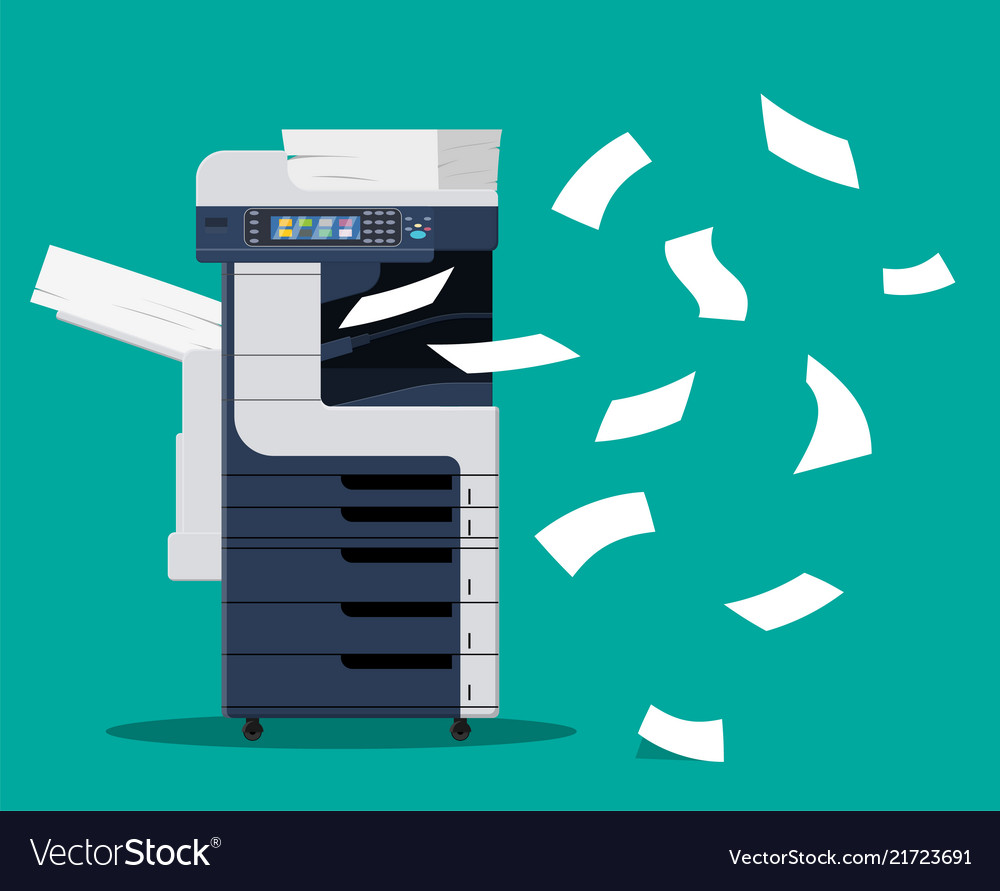 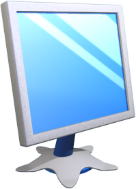 Засоби створення, зберігання, обробки, копіювання і транспортування документів
Розділ 2 § 9
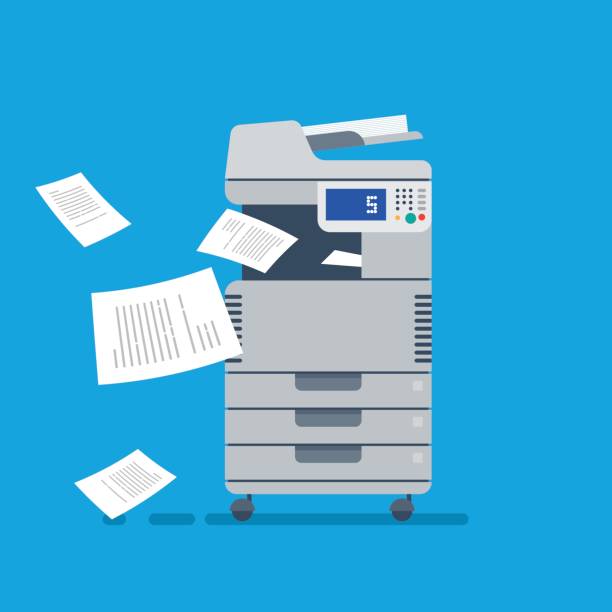 Операції копіювання документів вельми поширені в сучасному діловодстві.
Для отримання невеликої кількості копій (до 25 примірників) доцільно користуватися засобами копіювання документації (репрографії).
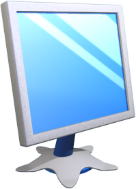 Засоби створення, зберігання, обробки, копіювання і транспортування документів
Розділ 2 § 9
Електрографічне (електрофотографічне, ксерогра-фічне) копіювання є нині найпоширенішим способом копіювання.
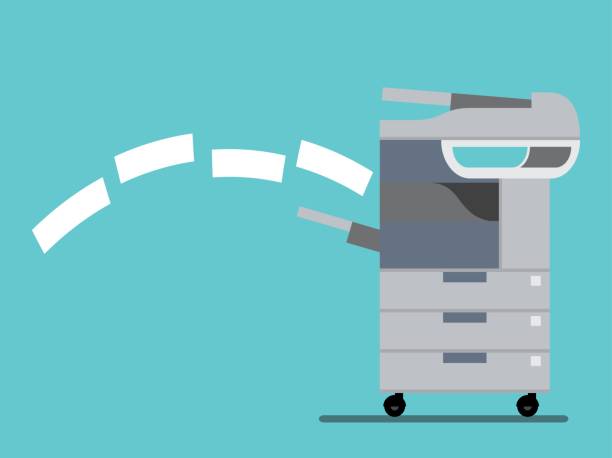 Понад 70 % світового парку копіювального устаткування становлять електрографічні копіювальні апарати, за допомогою яких виготовляється понад 50 % всіх копій, одержуваних у світі.
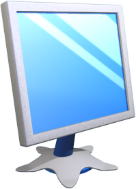 Засоби створення, зберігання, обробки, копіювання і транспортування документів
Розділ 2 § 9
Засоби транспортування документів:
Ліфтові транспортери
Візки
Конвеєри
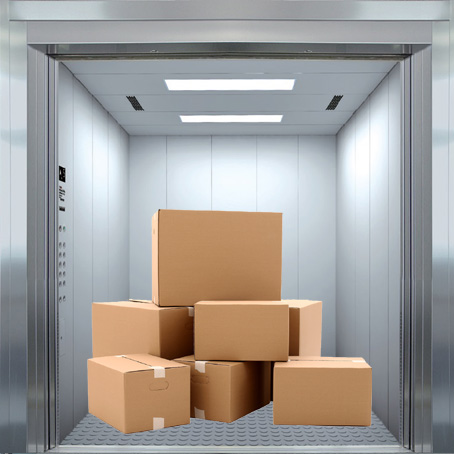 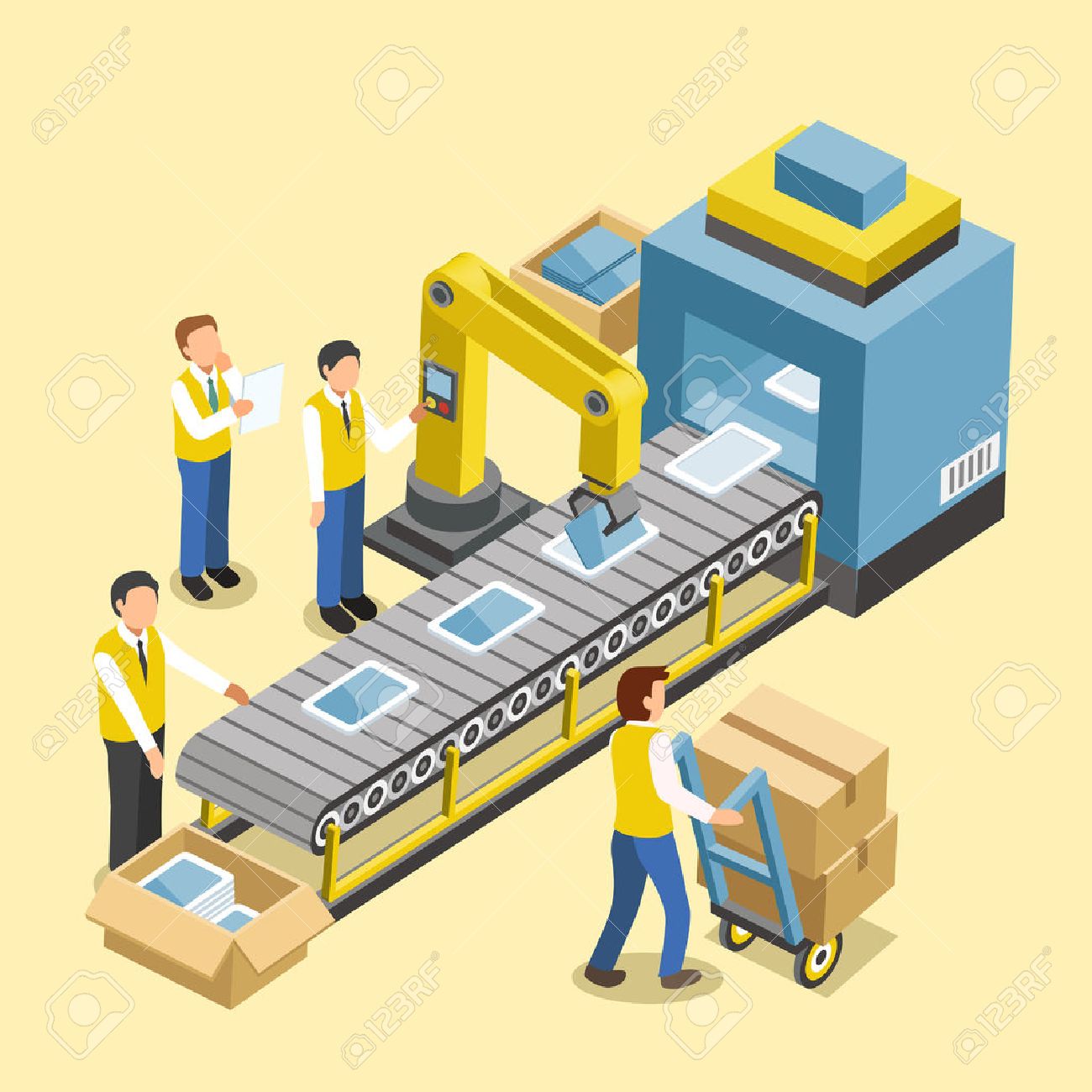 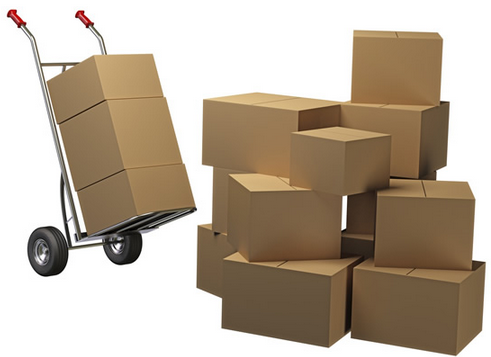 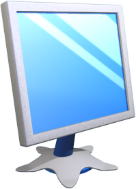 Засоби створення, зберігання, обробки, копіювання і транспортування документів
Розділ 2 § 9
Засоби транспортування документів:
Електронна пошта
Месенджери
Хмарні сховища
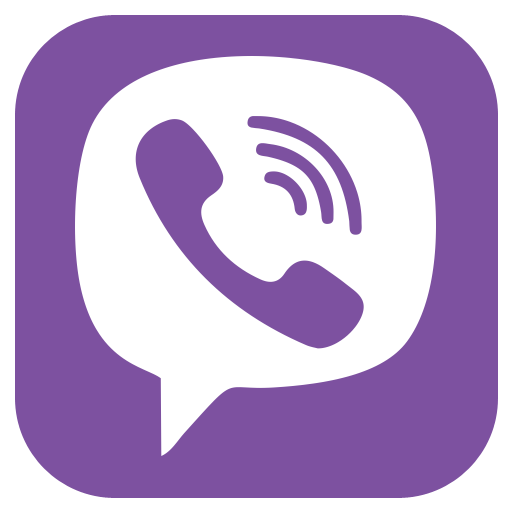 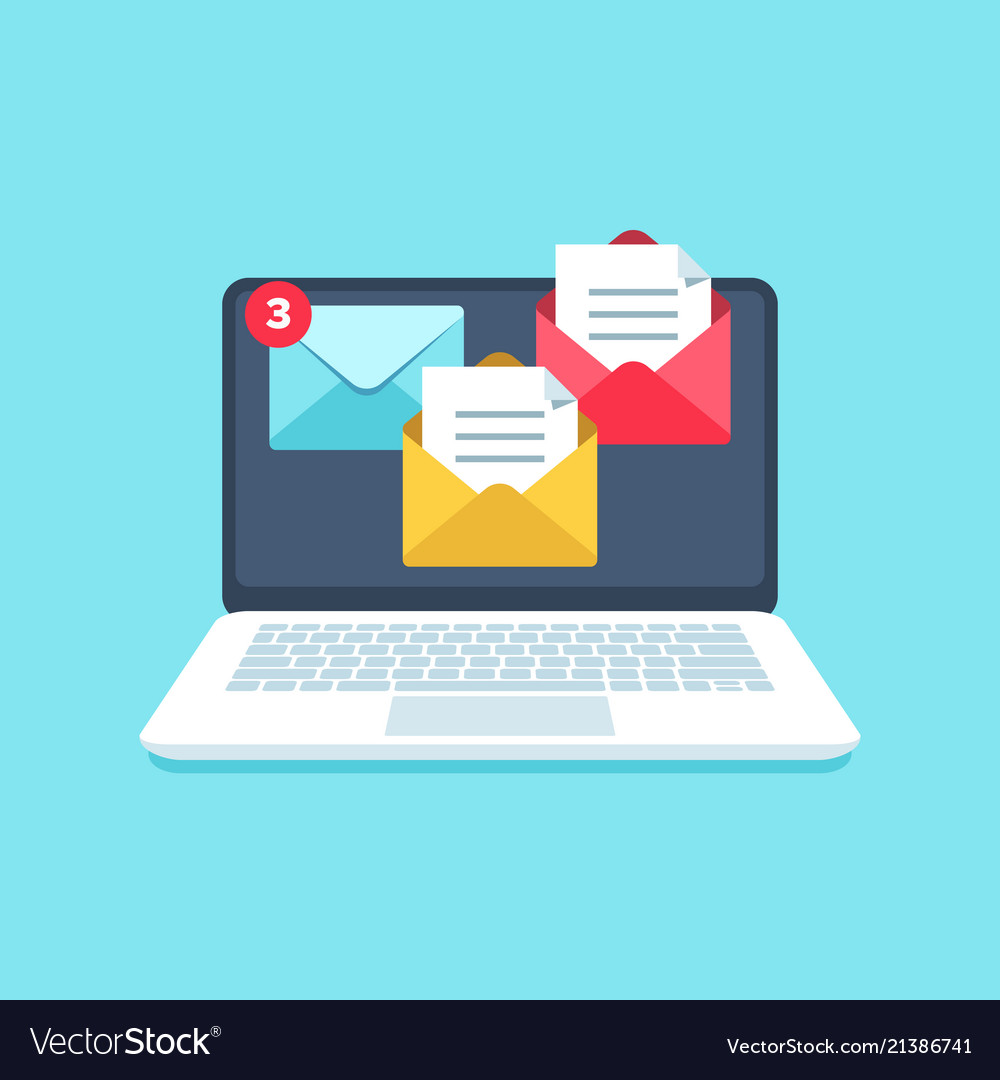 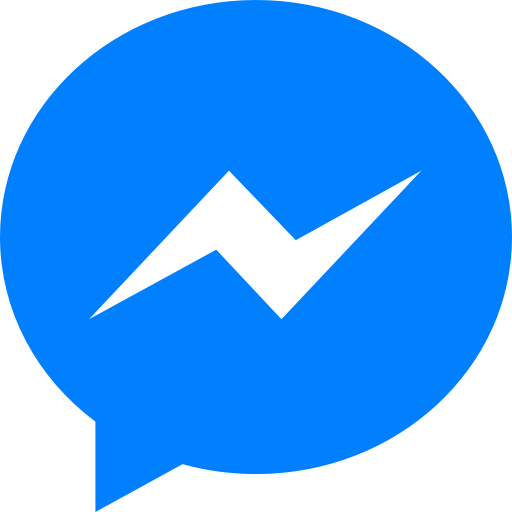 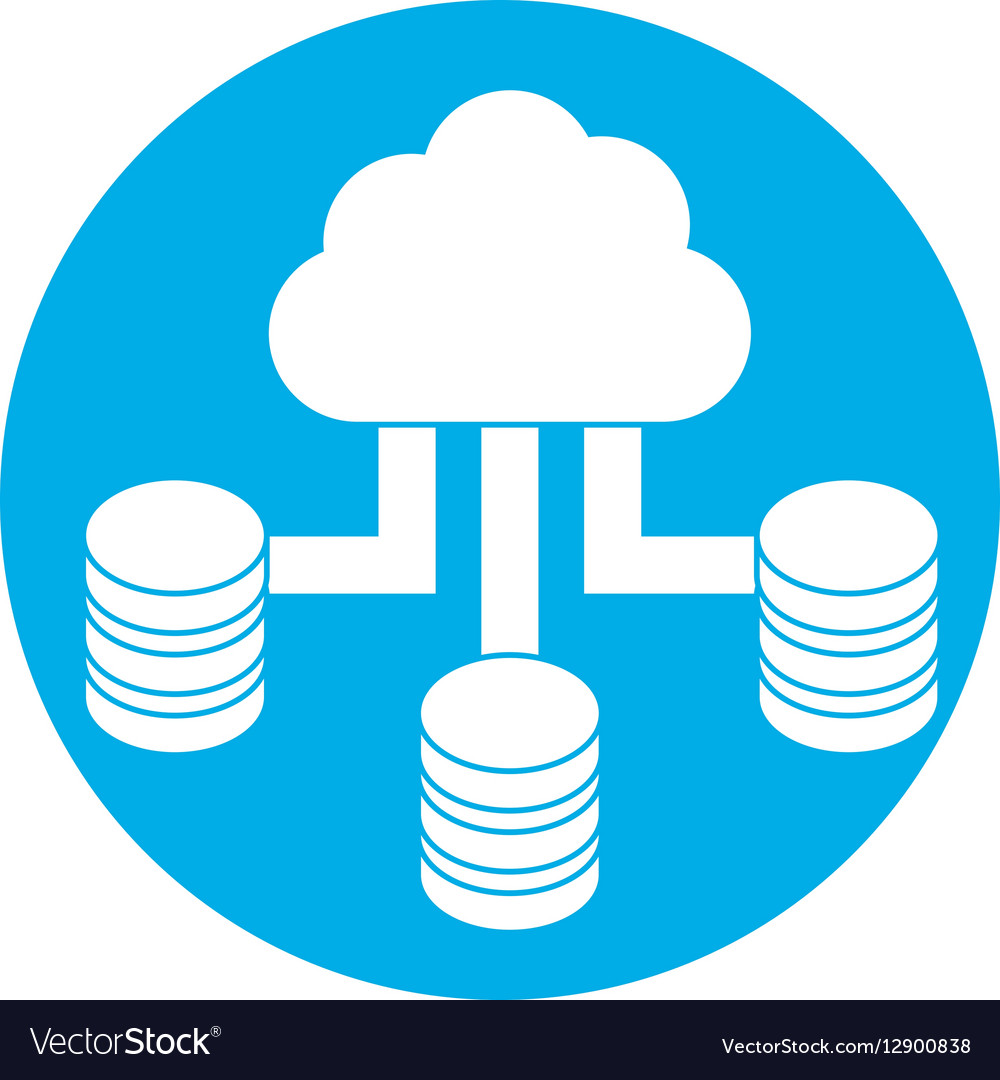 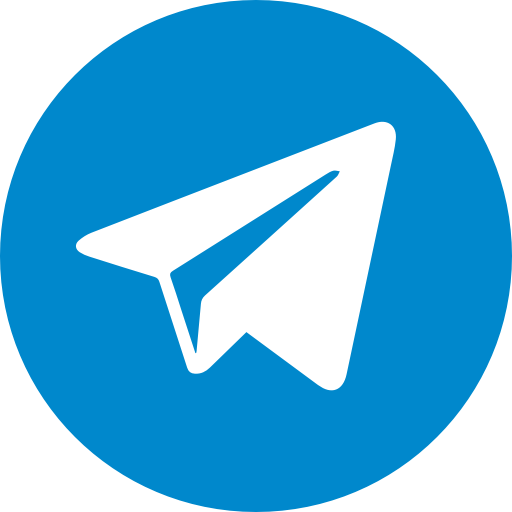 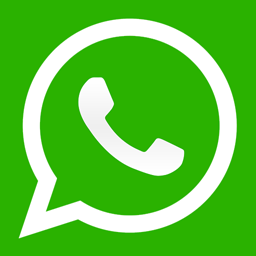 Дякую за увагу!
За навчальною програмою 2018 року
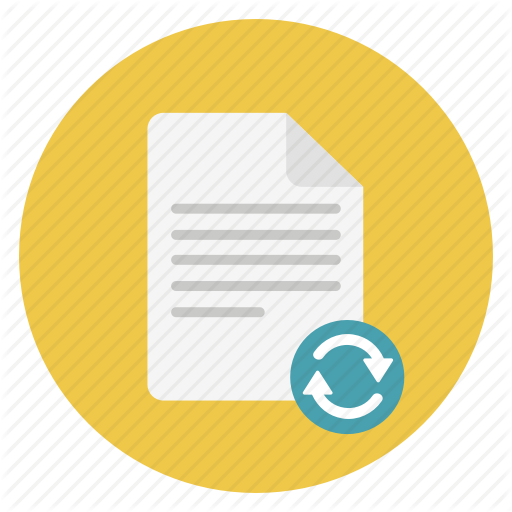 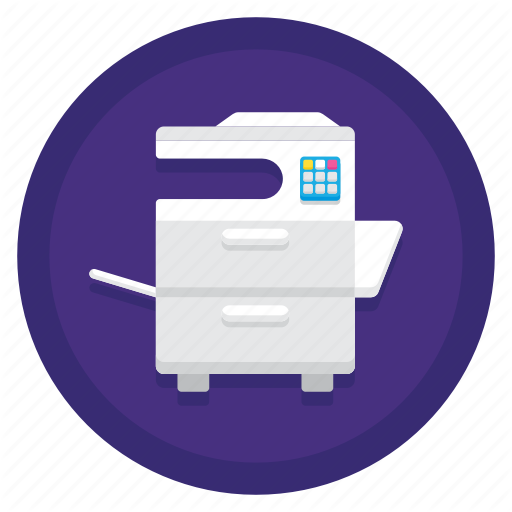 Урок 9